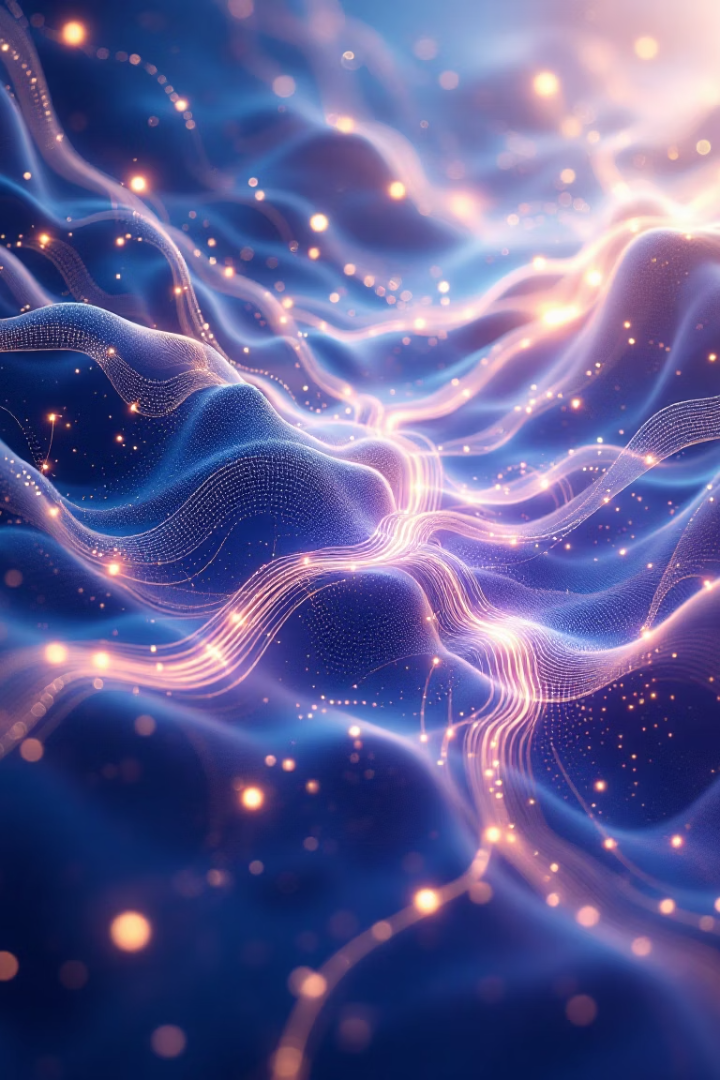 Metaheurísticas: Equilibrio entre Exploración y Explotación
Las metaheurísticas son algoritmos de optimización de alto nivel inspirados en procesos naturales que se aplican cuando los métodos exactos resultan inviables debido a la complejidad del problema o la falta de información completa.
Algoritmos que encuentran buenas soluciones en problemas difíciles
Combinan exploración (buscar nuevas ideas) y explotación (mejorar soluciones)
El reto: lograr equilibrio óptimo.
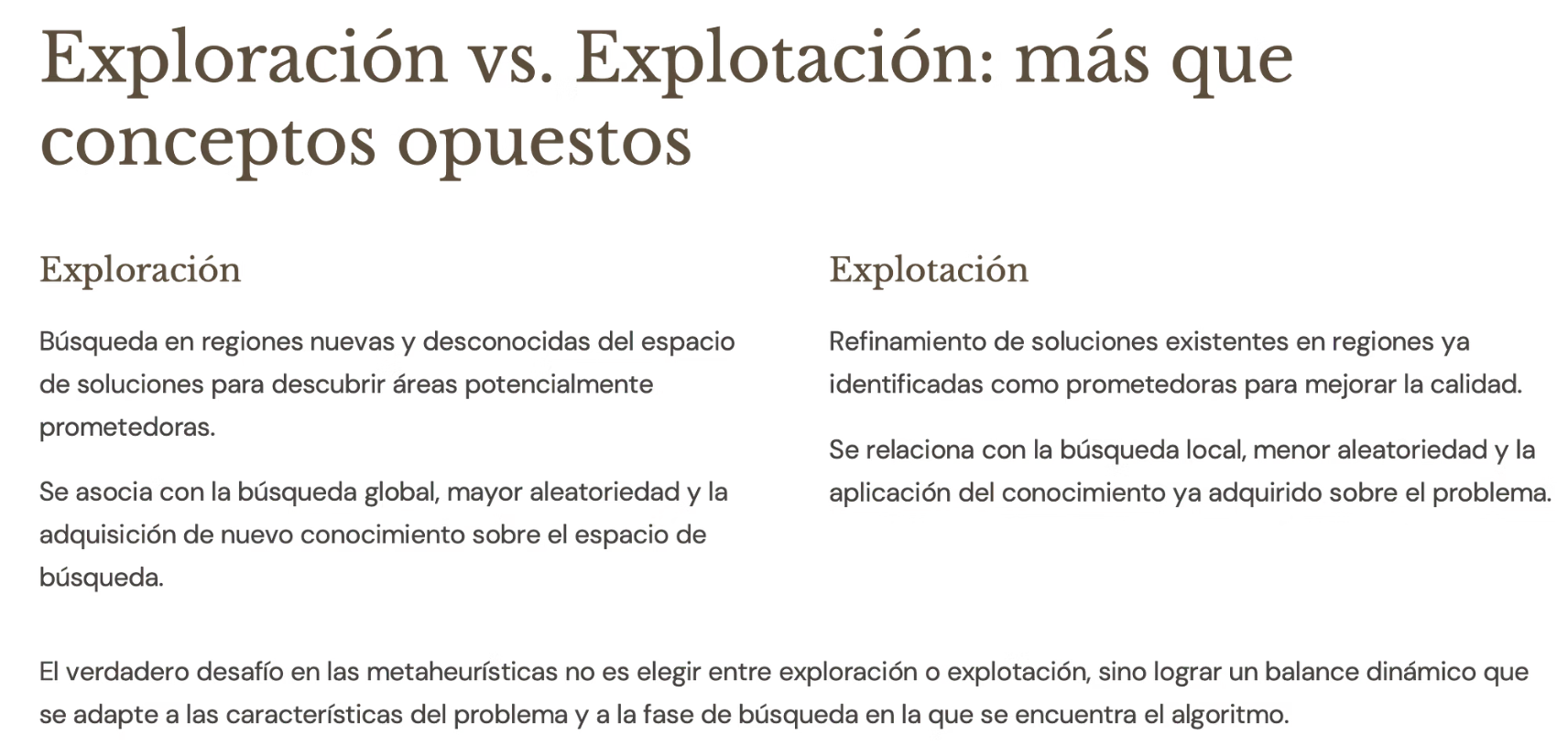 Exploración vs. Explotación
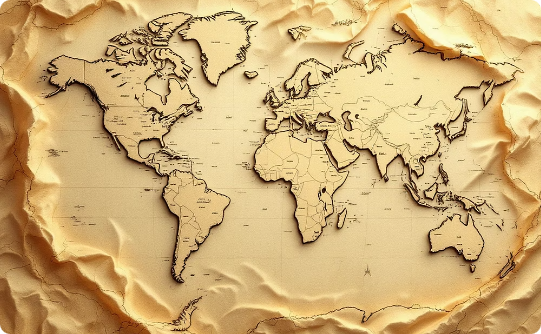 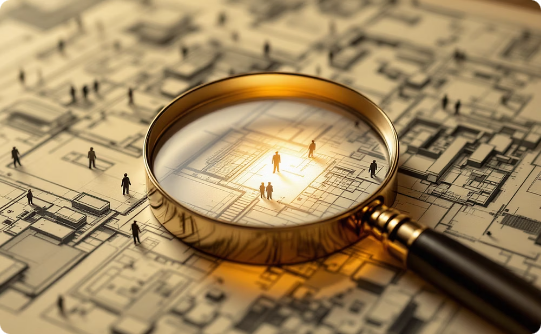 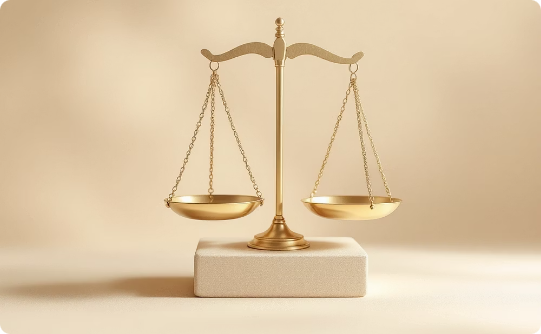 Exploración
Equilibrio
Explotación
Buscar en zonas nuevas
Combinar ambas estrategias
Mejorar soluciones existentes
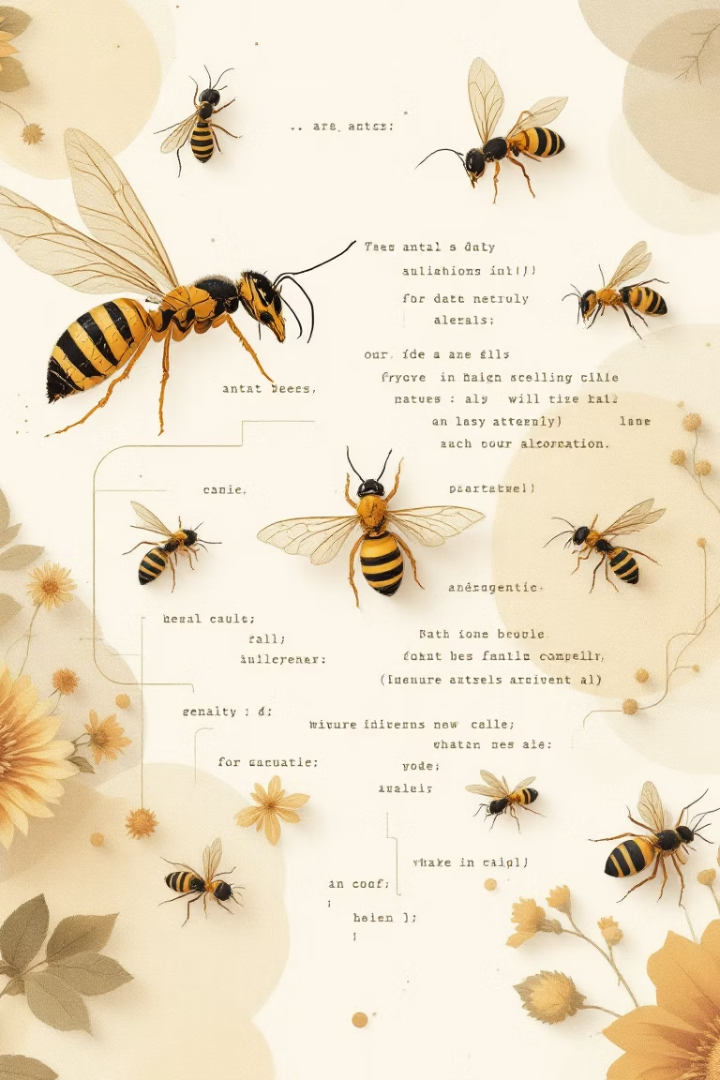 Ventajas de las Metaheurísticas
Fácil implementación
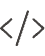 Inspiradas en la naturaleza
Versatilidad
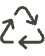 Aplicables a diversos problemas
Sin derivadas
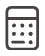 No requieren fórmulas complejas
Robustez
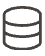 Eficaces con datos masivos
Tipos de Metaheurísticas
Este slide clasifica las metaheurísticas en búsqueda local, constructivas, basadas en población e híbridas.
MH de Búsqueda Local
MH Constructivas
Ejemplos: TS, SA, VNS
Características: Modifican una solución en su vecindario.
Fortalezas: Explotación local, afinan soluciones.
Debilidades: Estancamiento en óptimos locales, poca exploración.
Ejemplos: GRASP, Método Piloto, ACO
Características: Construyen soluciones paso a paso.
Fortalezas: Fáciles de combinar con búsqueda local.
Debilidades: Dependencia de la heurística, posible sesgo.
MH Basadas en Población
MH Híbridas
Ejemplos: GA, PSO, DE, ABC, CSA, BFO
Características: Usan un conjunto de soluciones que evolucionan.
Fortalezas: Buena exploración global, alta diversidad.
Debilidades: Mayor carga computacional, convergencia prematura.
Ejemplos: GRASP + búsqueda local, GA + TS, DE + búsqueda local
Características: Combinan distintos tipos de metaheurísticas.
Fortalezas: Mayor adaptabilidad, mejor equilibrio.
Debilidades: Mayor complejidad, más parámetros.
Factores que Influyen en el Equilibrio
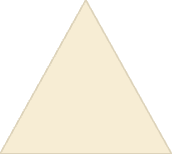 Adaptación dinámica
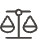 Ajuste durante ejecución
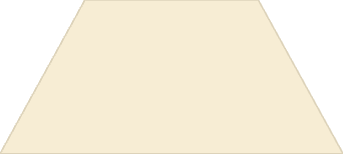 Recursos disponibles
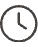 Tiempo y capacidad computacional
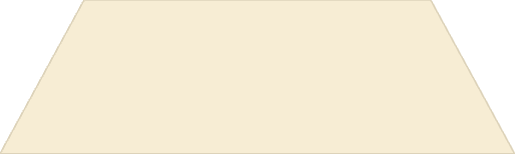 Soluciones iniciales
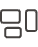 Calidad y diversidad
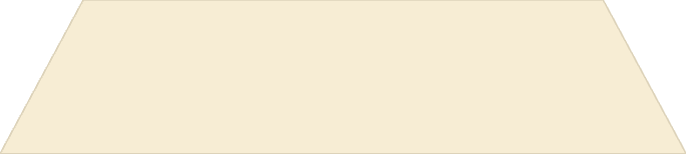 Parámetros del algoritmo
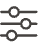 Tasas y configuraciones
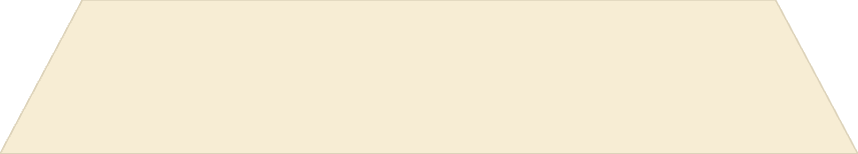 Complejidad del problema
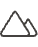 Espacio de soluciones
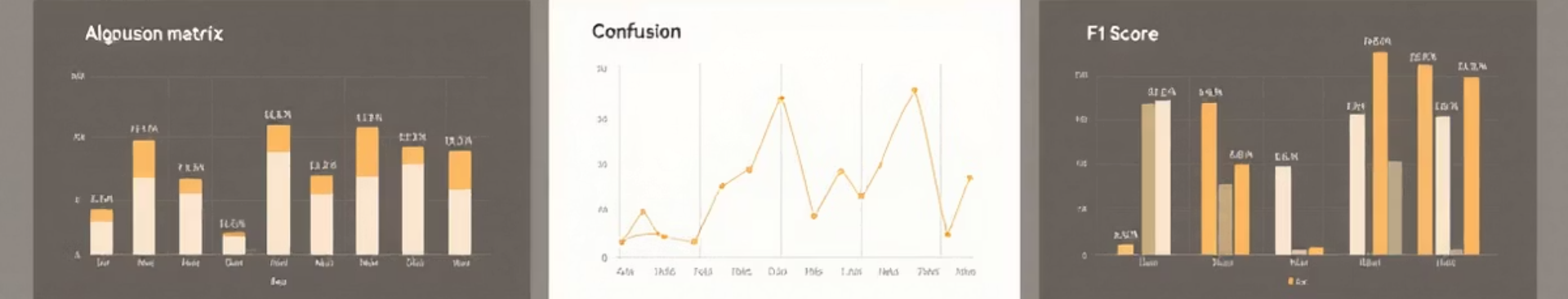 Métricas para Medir el Equilibrio
Divj
Diversidad por dimensión
Div
Diversidad general
XPL%
Porcentaje de exploración
XPT%
Porcentaje de explotación
Estas métricas permiten ajustar el comportamiento durante la ejecución
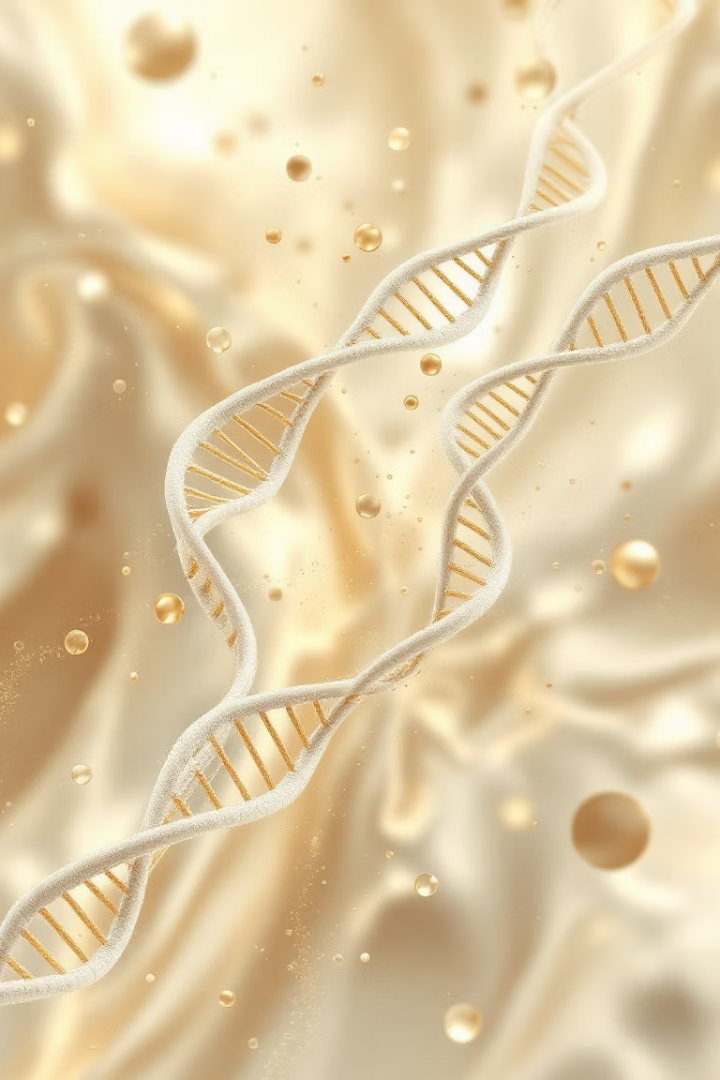 Equilibrio en Algoritmos Genéticos, cómo se logra?
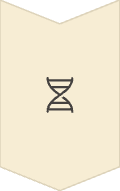 Exploración
Mutaciones: se introducen cambios aleatorios.
Técnicas de diversidad
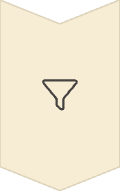 Selección
Elección de mejores: elige a los mejores para reproducirse.
Presión selectiva
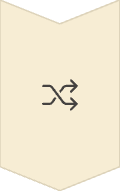 Recombinación
Cruce de soluciones
Herencia de características
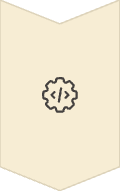 Estrategias avanzadas
AG celulares
Multiobjetivo
Principales Algoritmos Metaheurísticos
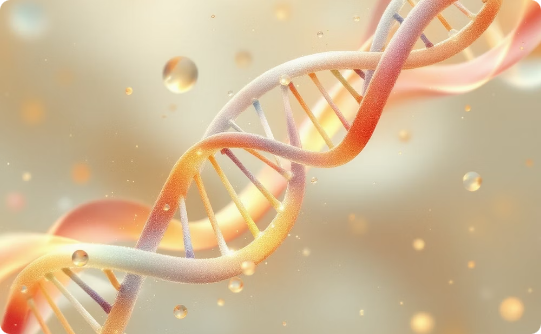 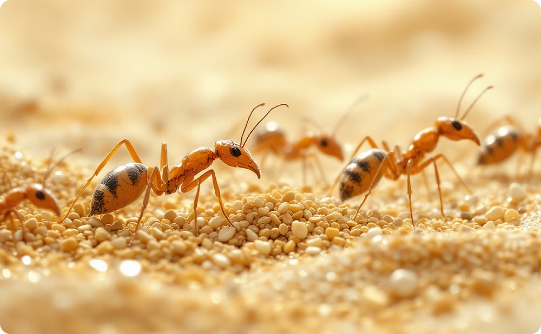 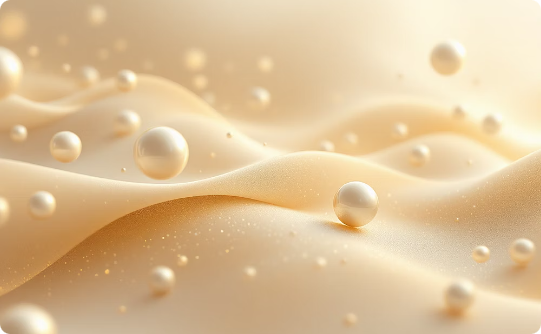 Algoritmos Evolutivos
Basados en Física
Basados en Colonias
Inspirados en la evolución natural. El equilibrio se logra con selección, cruza y mutación.
Simulan procesos físicos. El temple simulado imita el enfriamiento térmico.
Imitan el comportamiento colectivo de insectos. La optimización de colonias de hormigas usa feromonas.
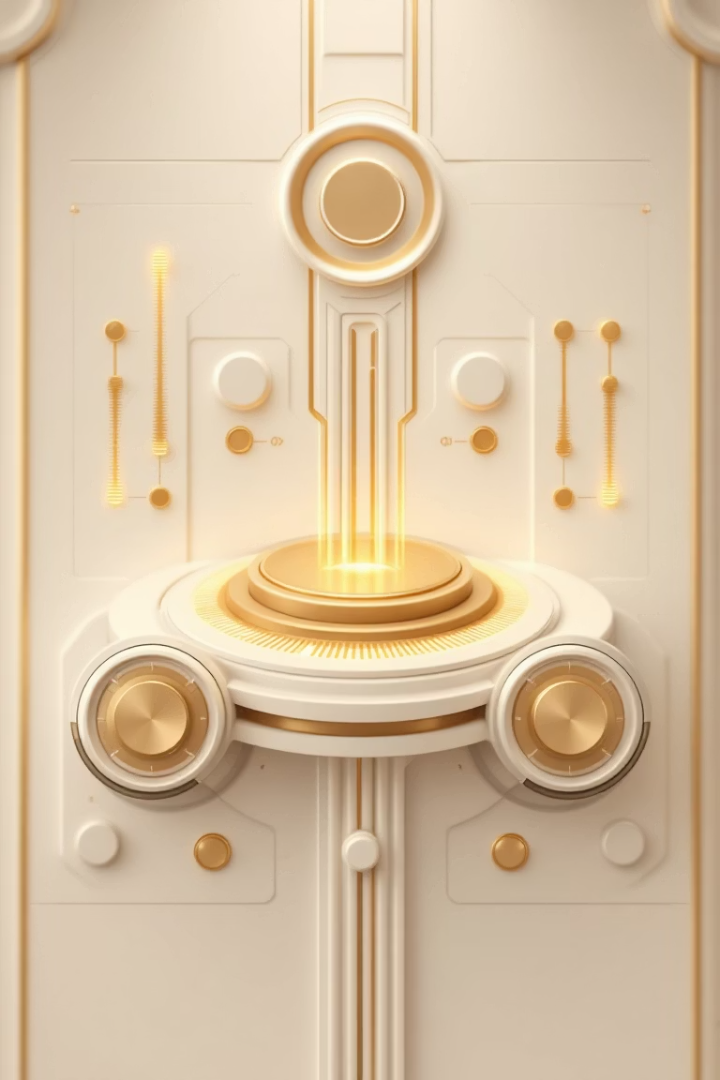 Hacia la Automatización
Adaptación automática
Algoritmos que se ajustan solos
Hibridación avanzada
Combinación de múltiples técnicas
Inteligencia artificial
IA para optimizar parámetros
Reducción de intervención humana
Mayor autonomía y rendimiento